Муниципальное бюджетное учреждение
 дополнительного образования «Детская школа искусств № 1» 
г. о. Саранск
ОБОБЩЕНИЕ ПЕДАГОГИЧЕСКОГО ОПЫТА Гарынкиной Ольги Михайловны  преподавателя  по классу флейтыСаранск, 2020 г
КРАТКИЕ СВЕДЕНИЯ
Дата рождения: 09.09.1993г.
     Образование - высшее. 
     В 2014 году окончила СМУ им. Л. П. Кирюкова по классу флейты.
     В 2015 году  –  МГПИ 
     им. М.Е. Евсевьева, по специальности «Логопедия» с дополнительной специальностью «Олигофренопедагогика». 
     Стаж педагогической работы: 6 лет
     Общий трудовой стаж: 7 лет
ДИПЛОМ О СРЕДНЕМ ПРОФЕССИОНАЛЬНОМ ОБРАЗОВАНИИ
ДИПЛОМ О ВЫСШЕМ ОБРАЗОВАНИИ
КУРСЫ ПОВЫШЕНИЯ КВАЛИФИКАЦИИ
МЕТОДИЧЕСКАЯ РАБОТА
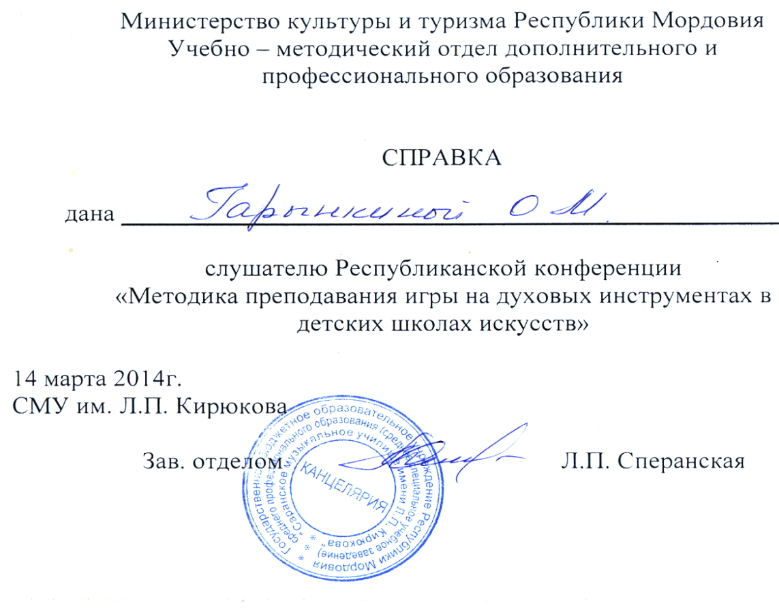 НАУЧНО-МЕТОДИЧЕСКАЯ РАБОТА
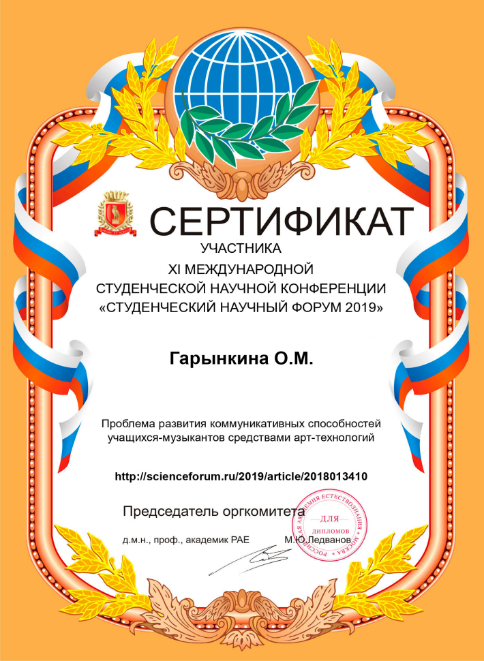 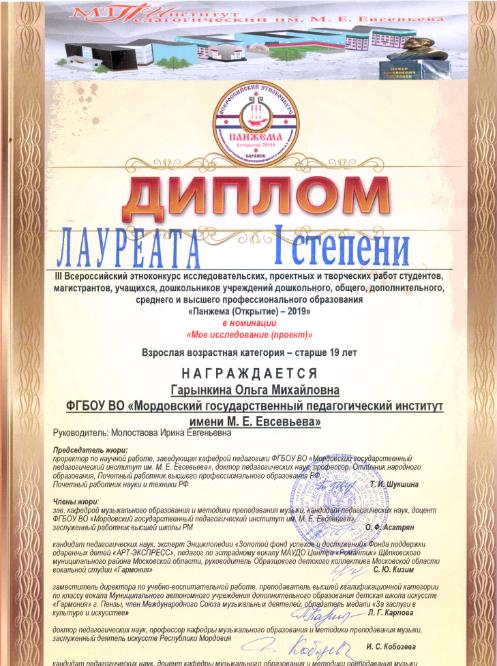 КОНКУРСЫ ПРОФЕССИОНАЛЬНОГО МАСТЕРСТВА
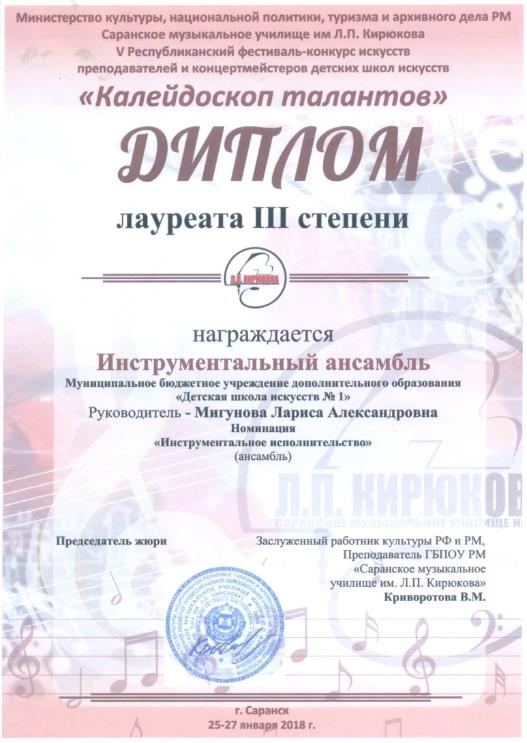 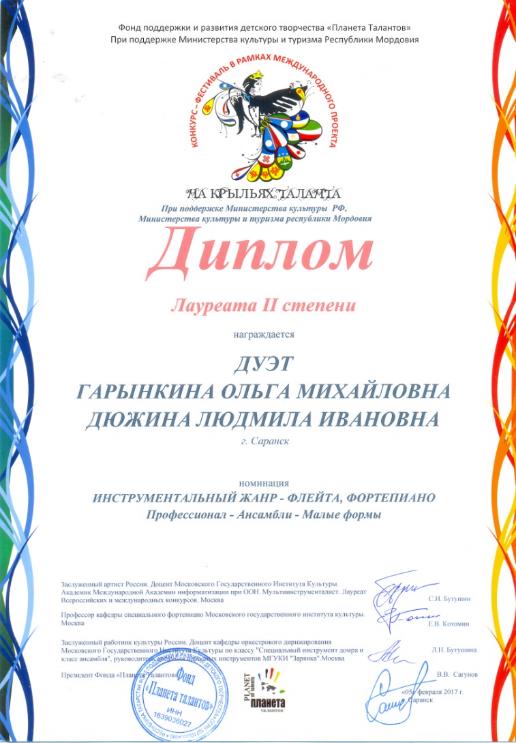 КОНЦЕРТНАЯ ДЕЯТЕЛЬНОСТЬ
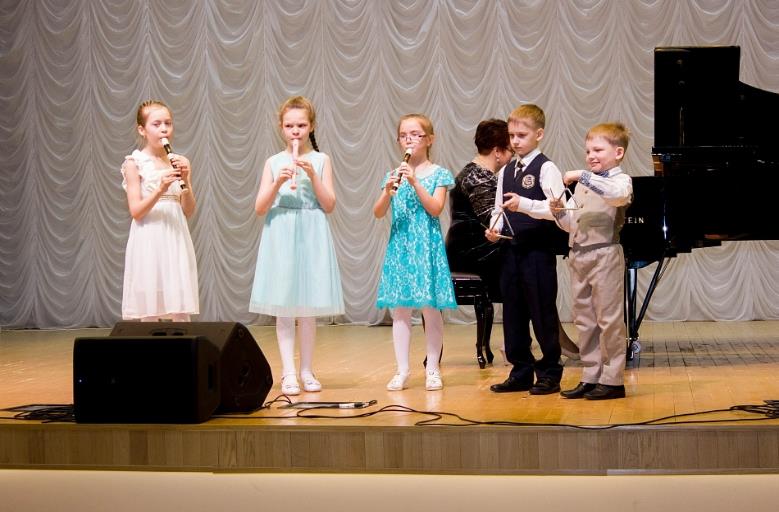 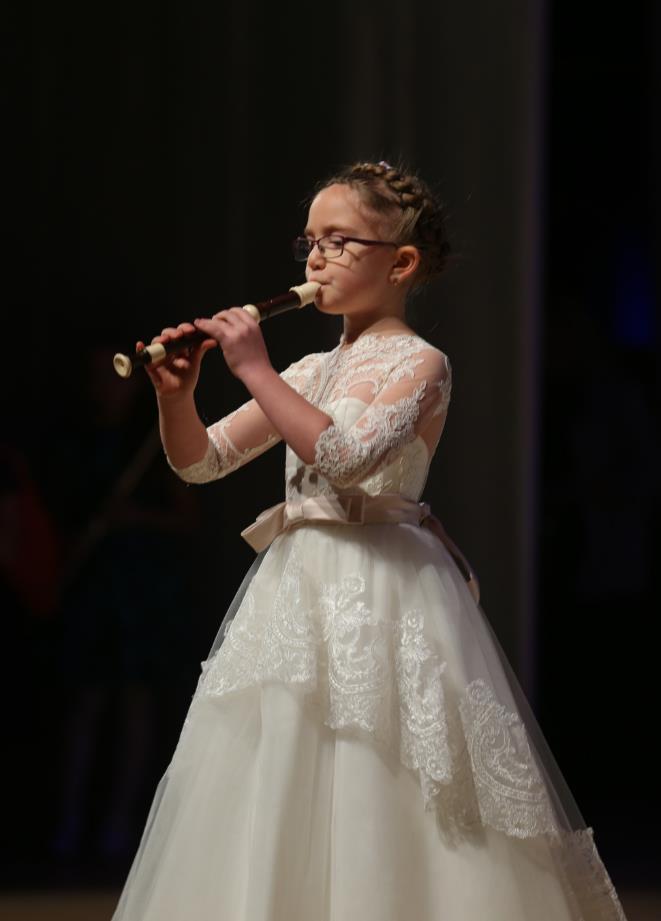 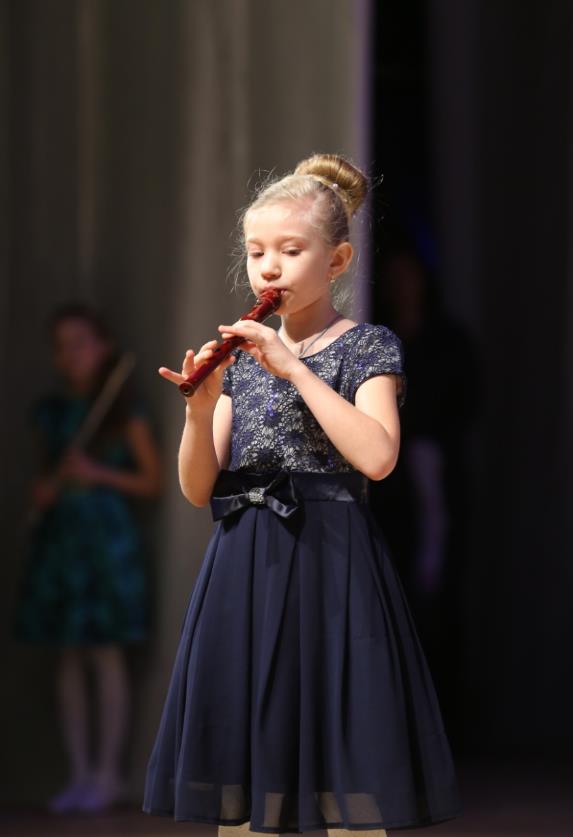 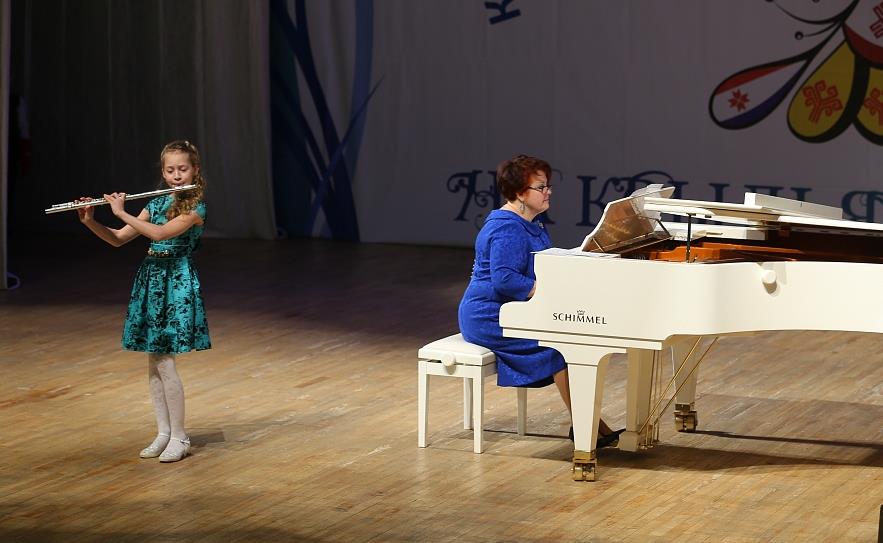 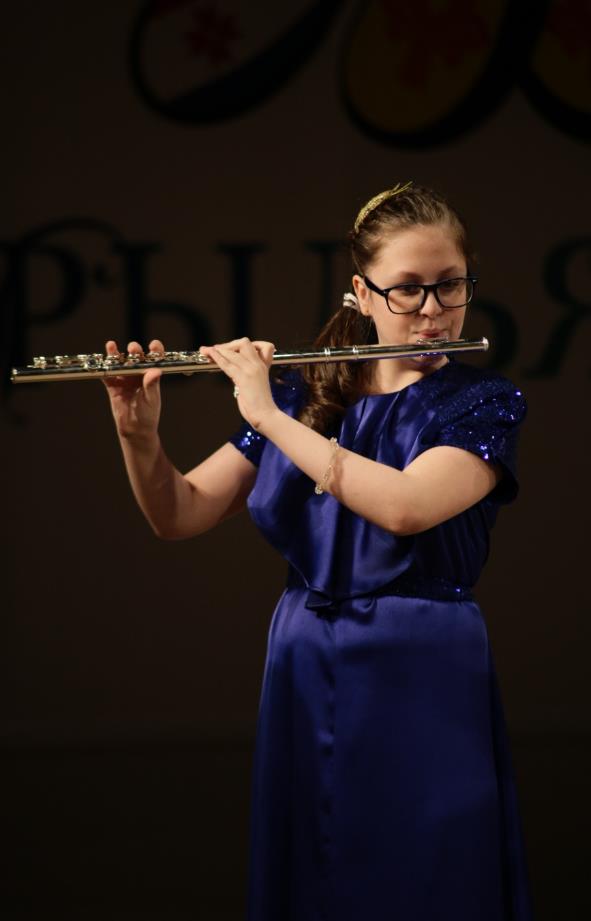 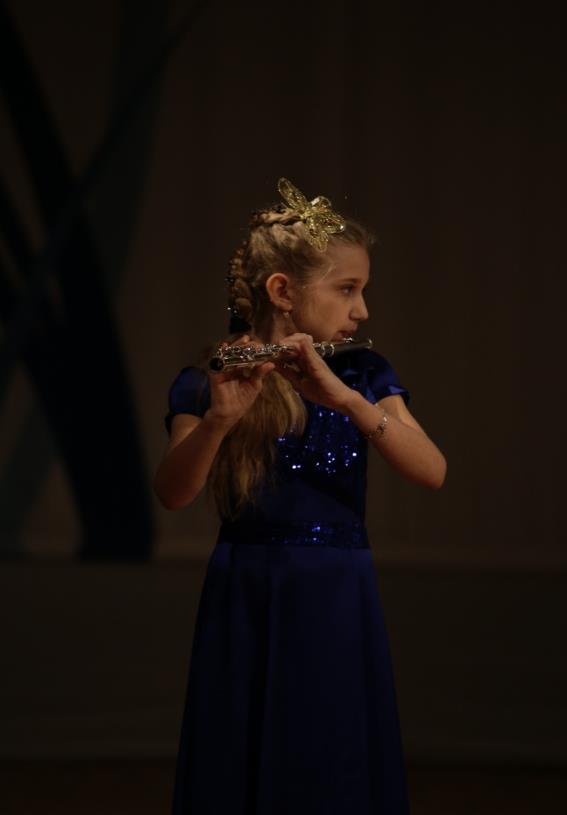 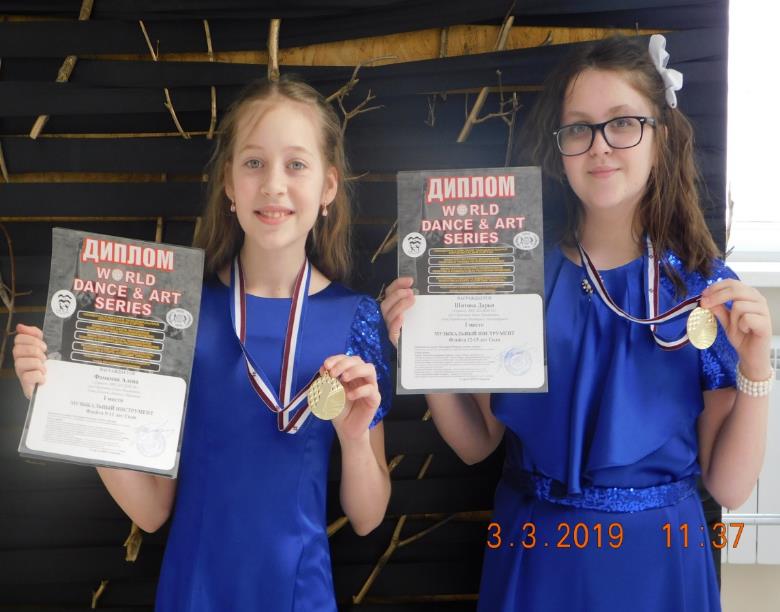 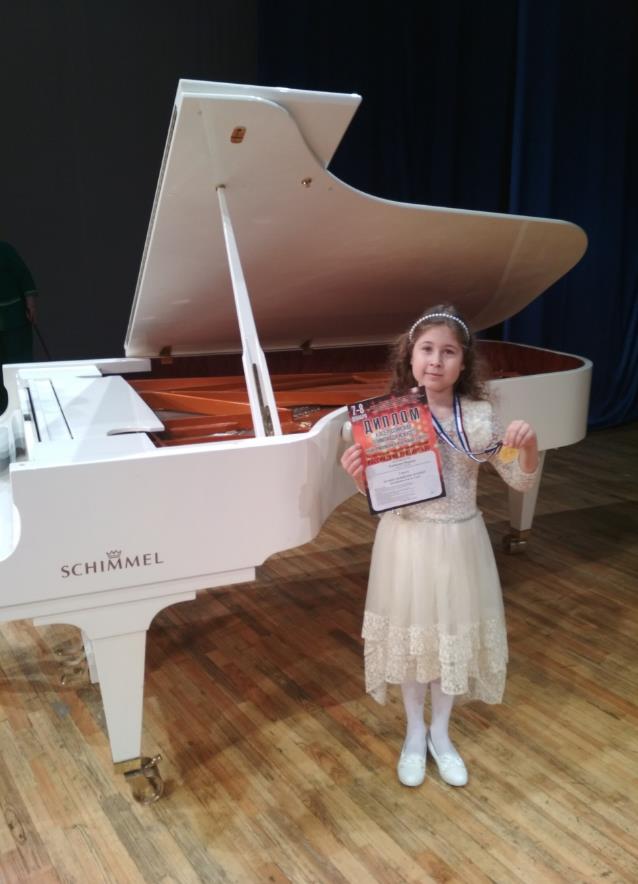 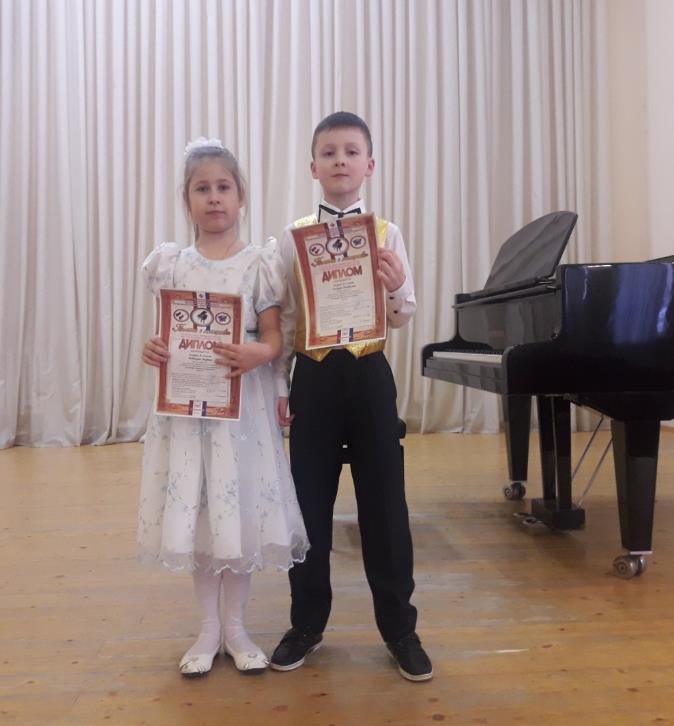 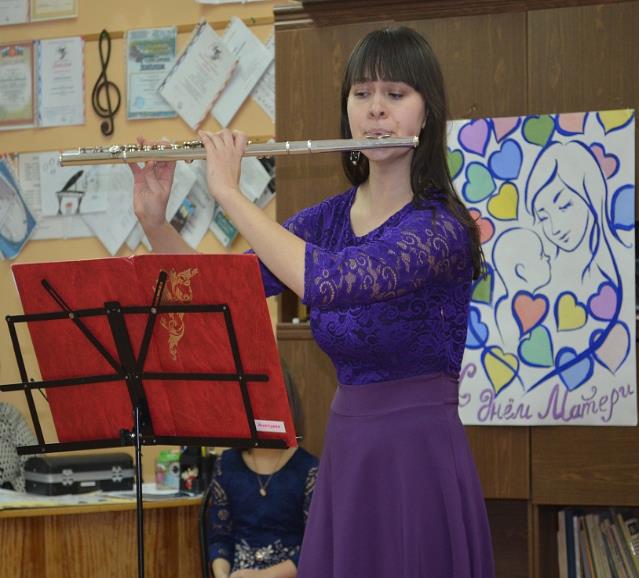 ДОСТИЖЕНИЯ УЧАЩИХСЯ
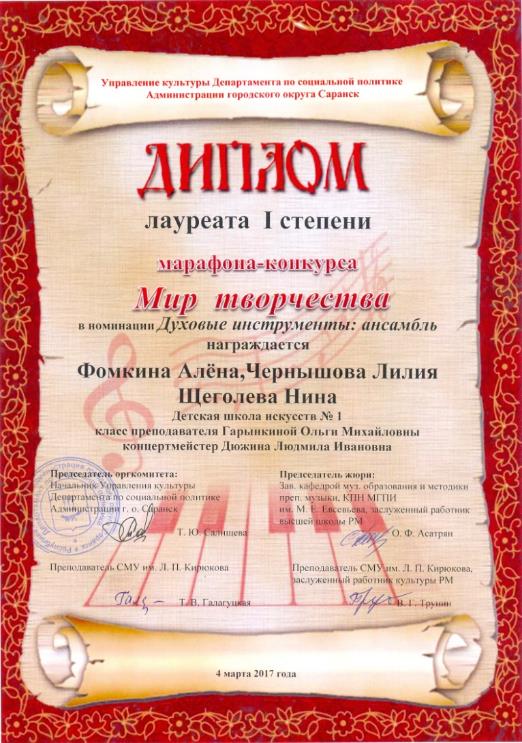 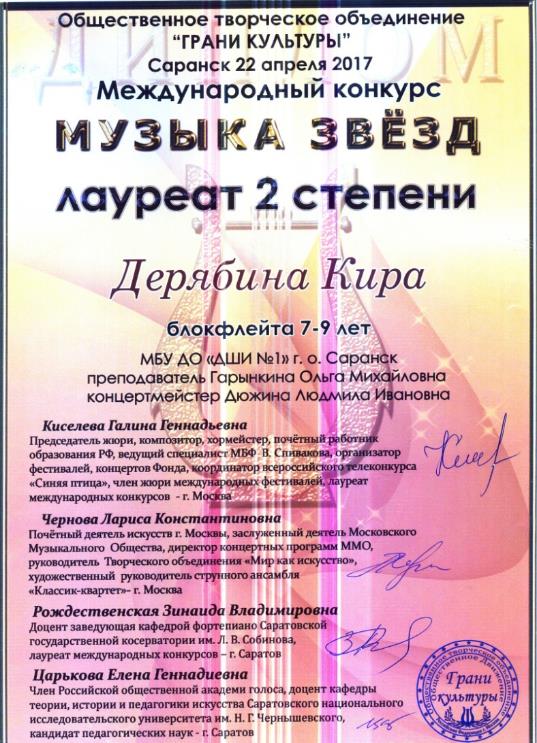 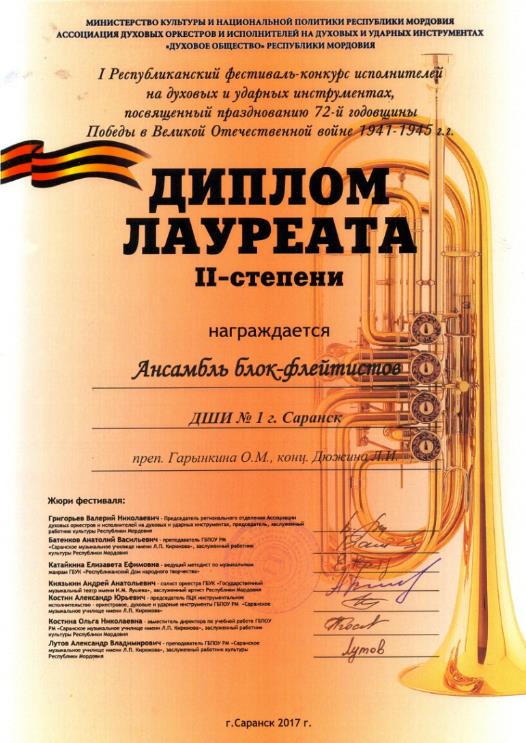 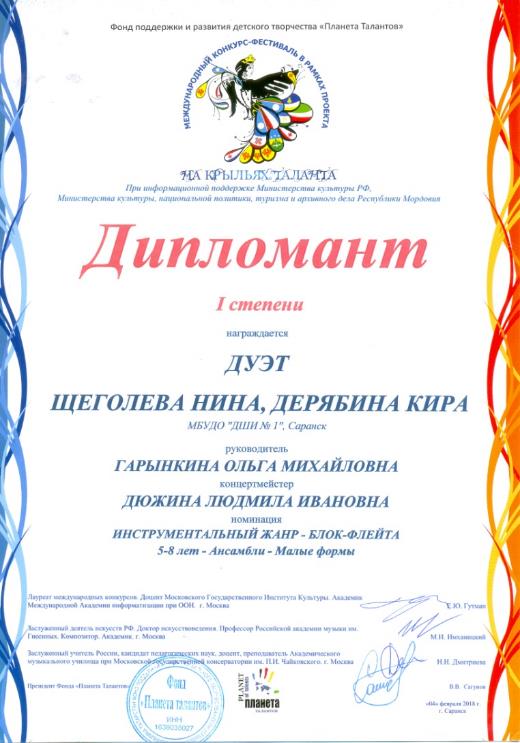 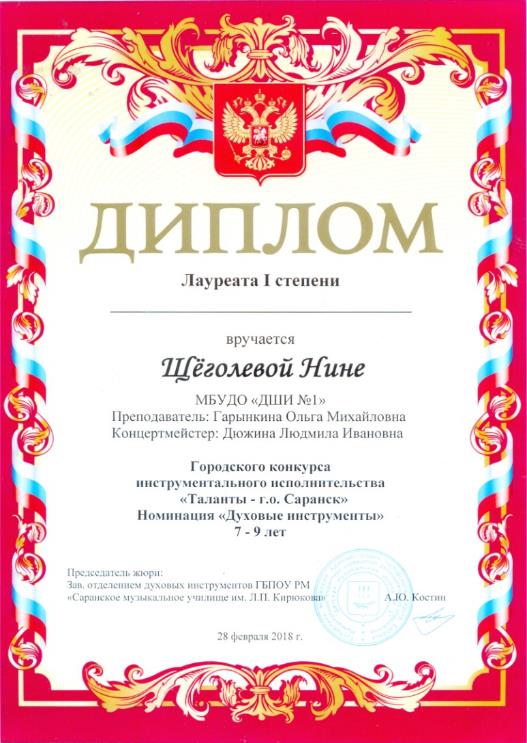 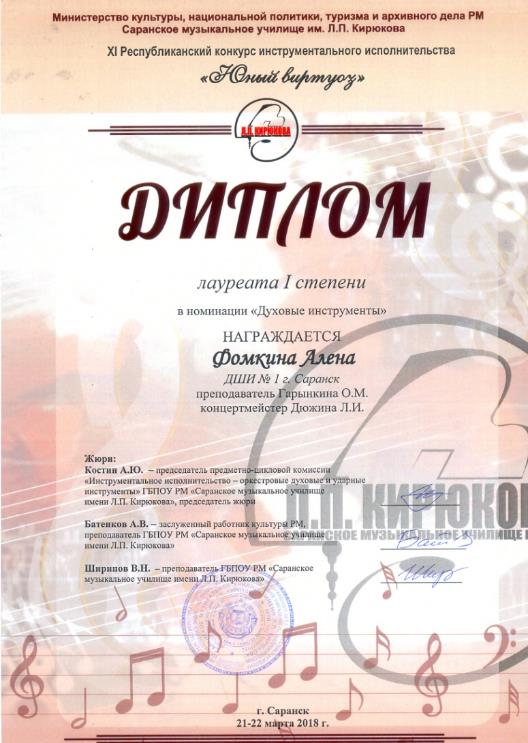 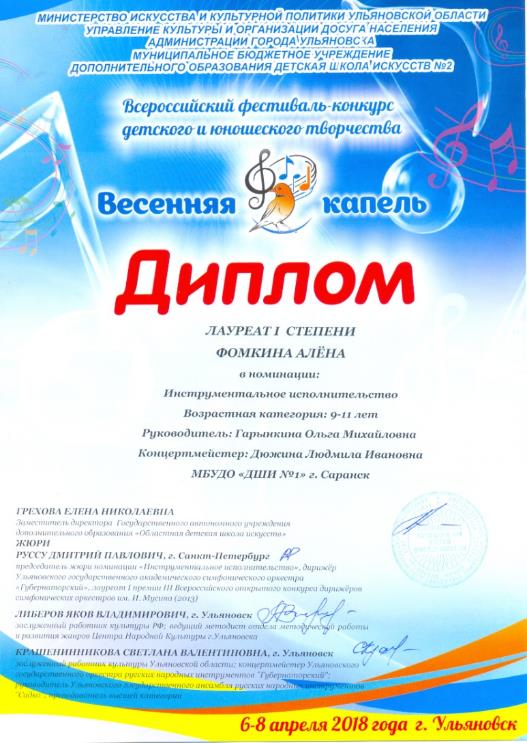 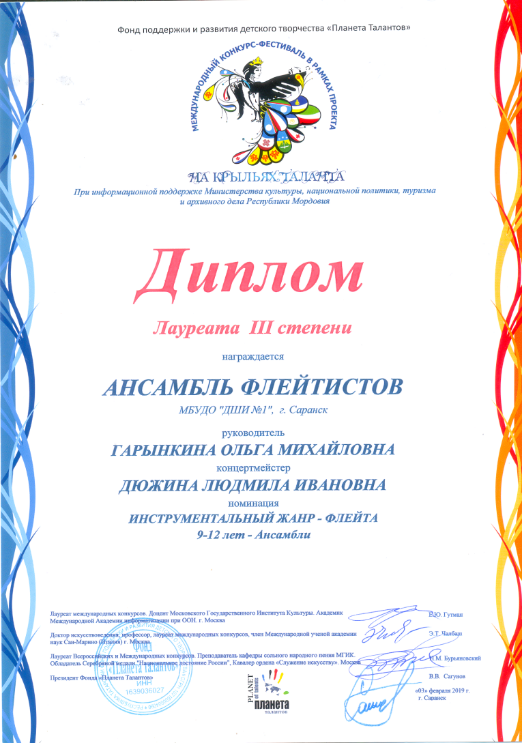 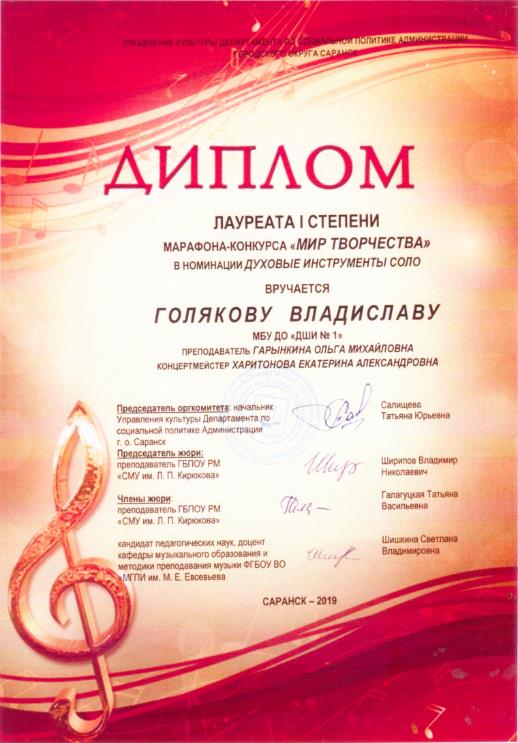 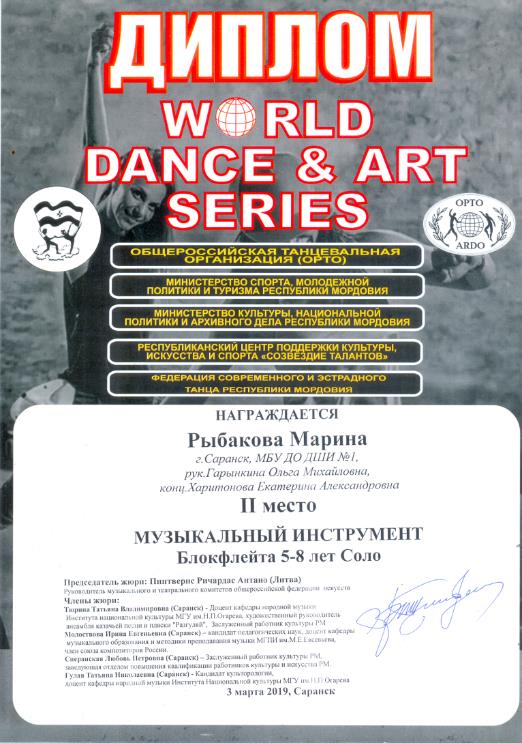 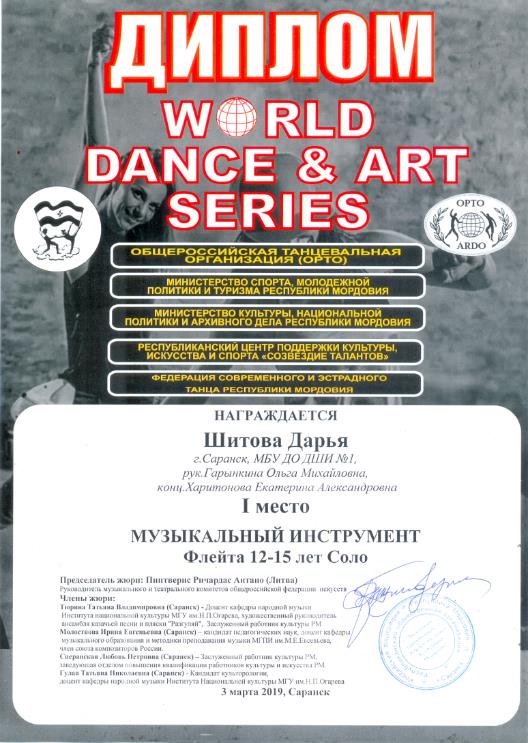 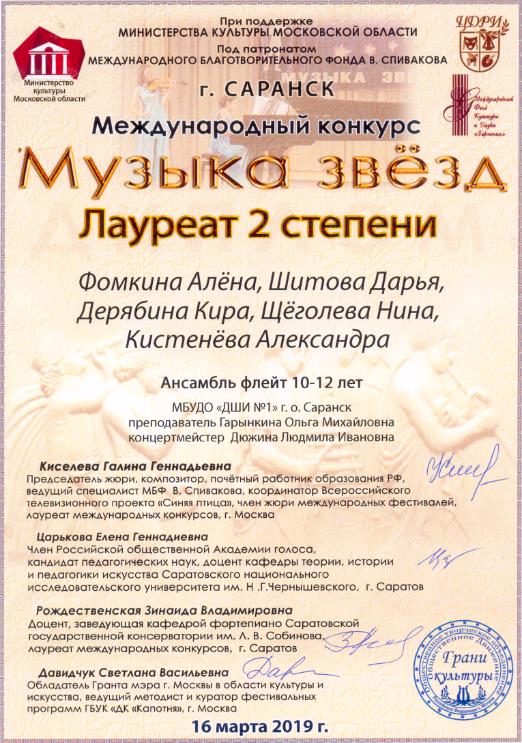 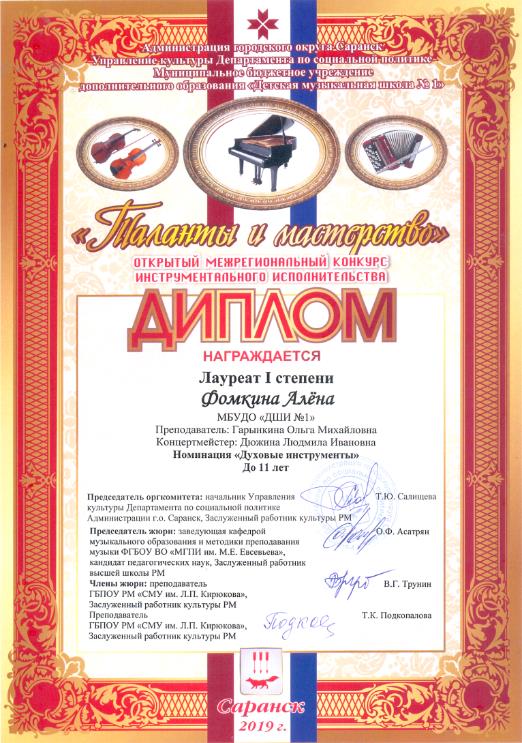 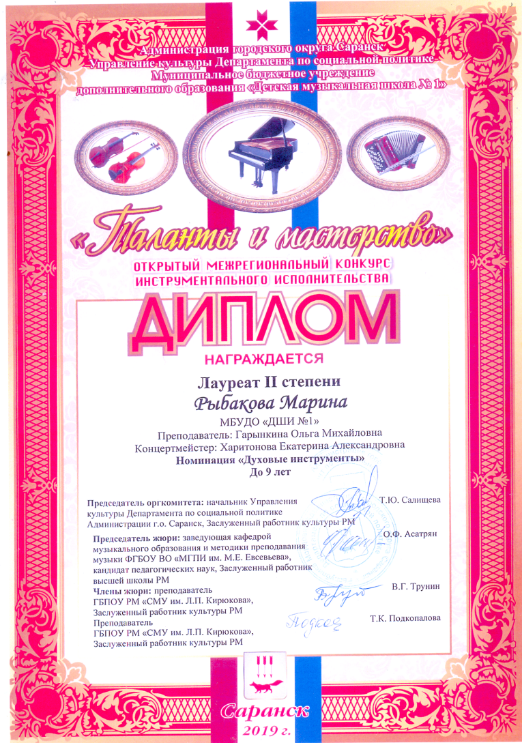 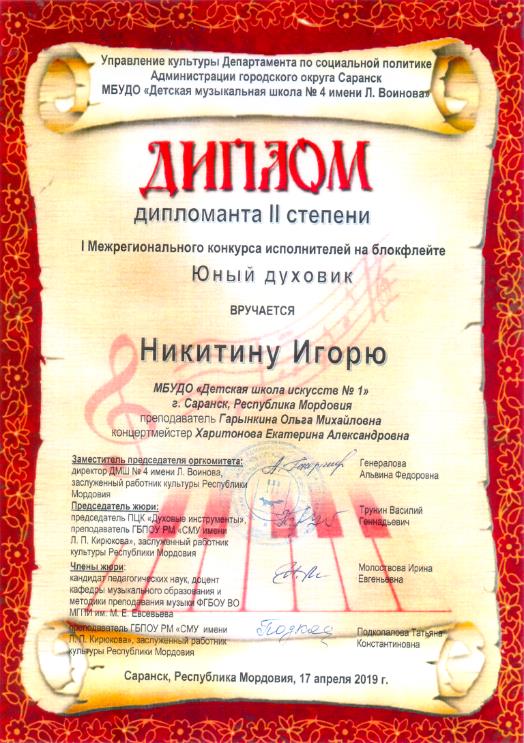 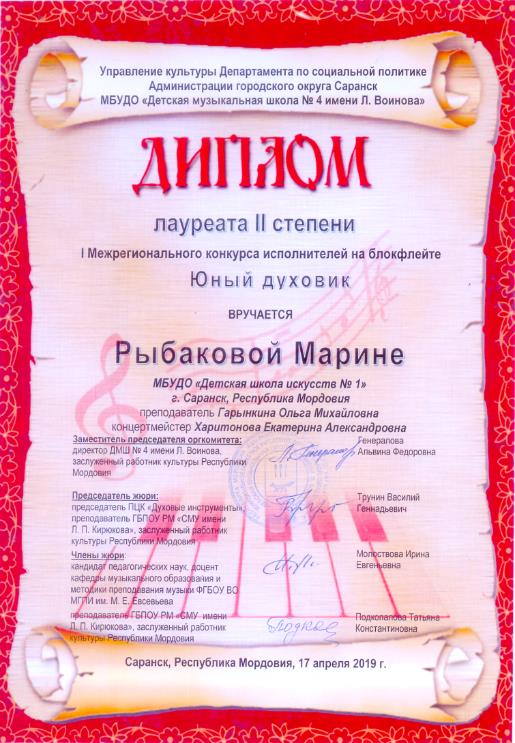 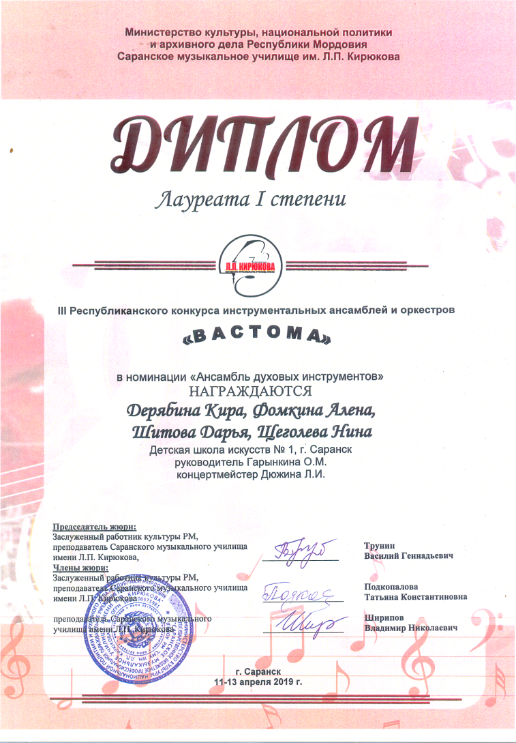 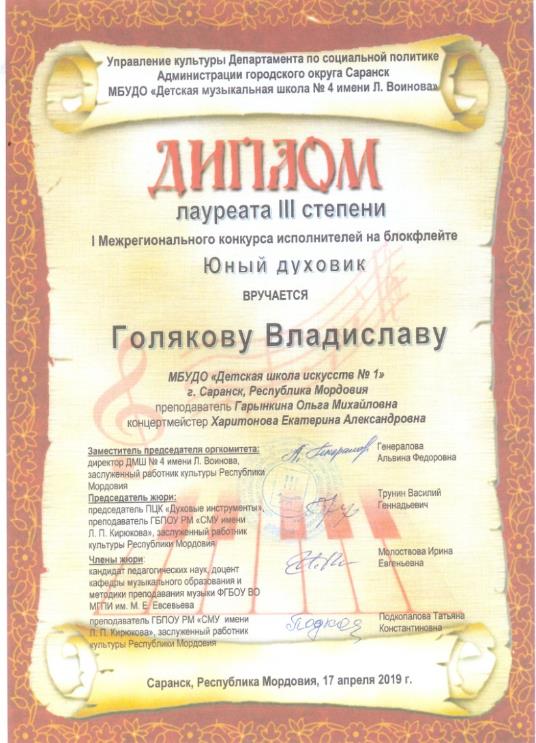 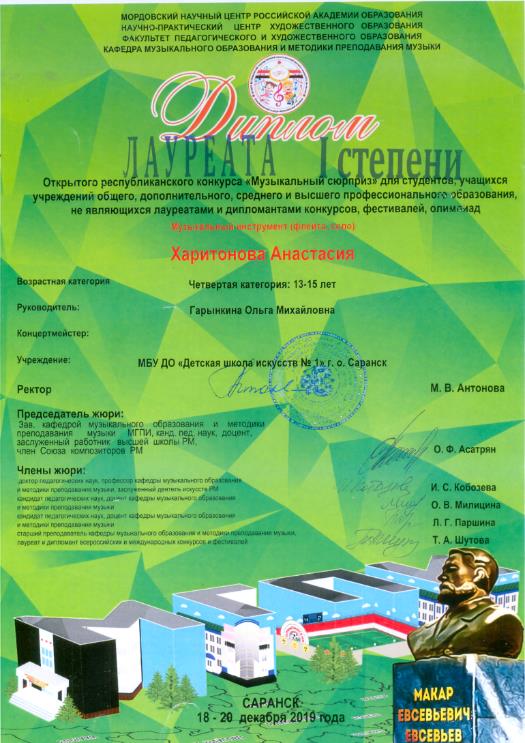 БЛАГОДАРСТВЕННЫЕ ПИСЬМА
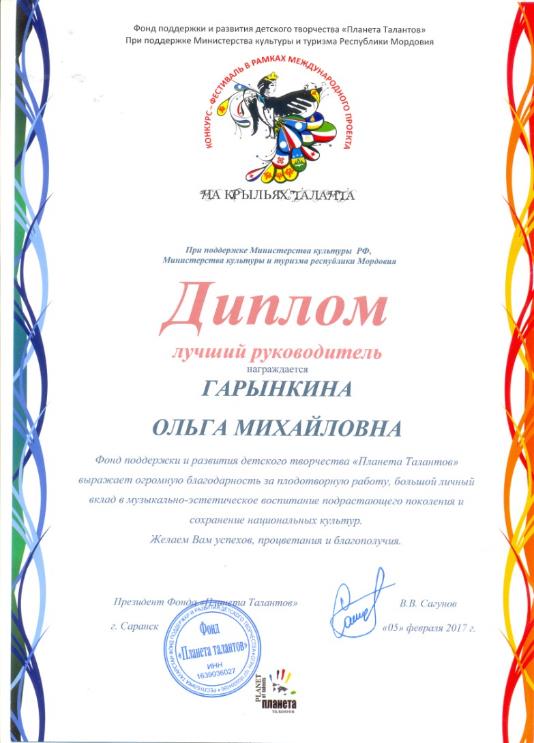 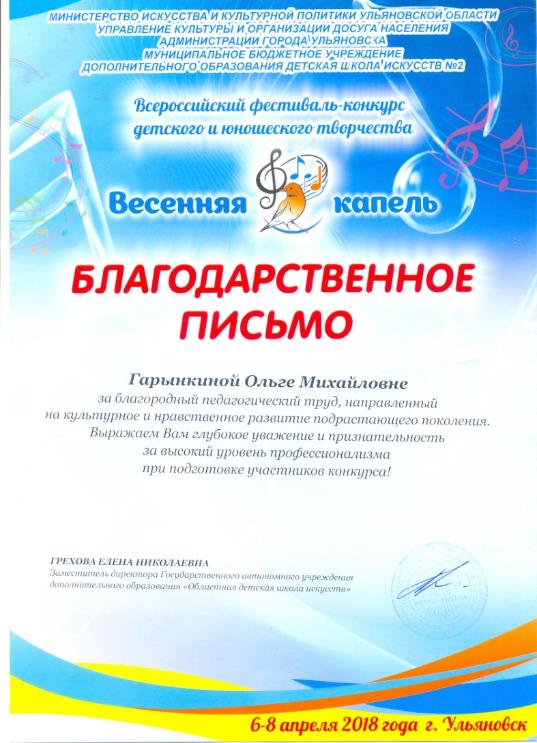 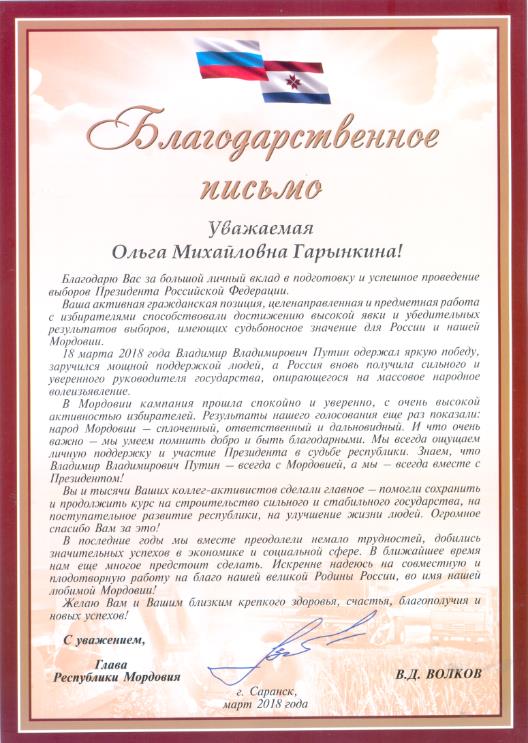